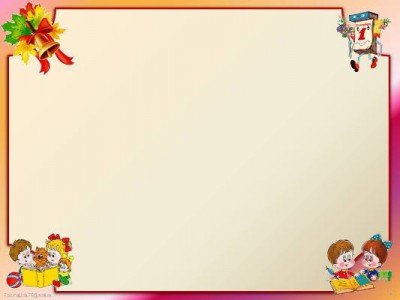 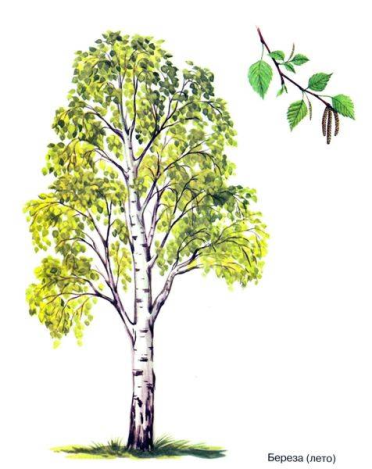 Стоит в лесу Алёна,
Платок на ней зелёный,
Очень тонкий нежный стан,
Белоснежный сарафан.
Берёза
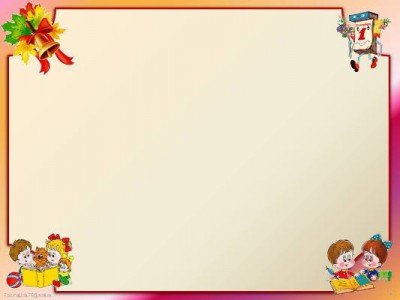 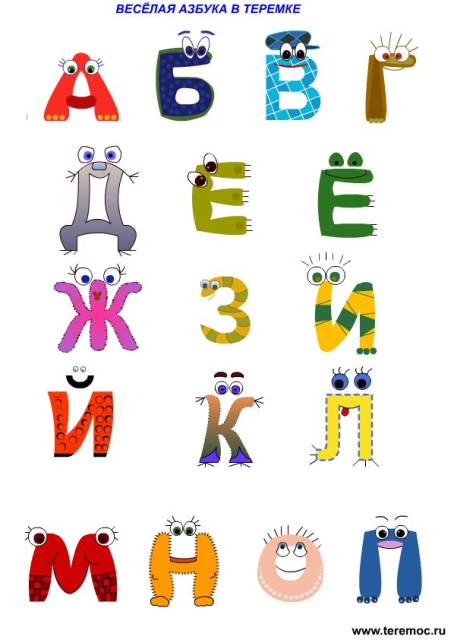 На каждой страничке
Строчки из птичек.
Кто их понимает,
Тот грамоту знает.
Буквы
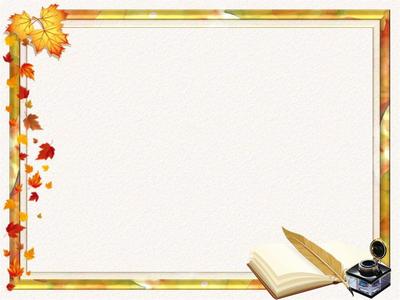 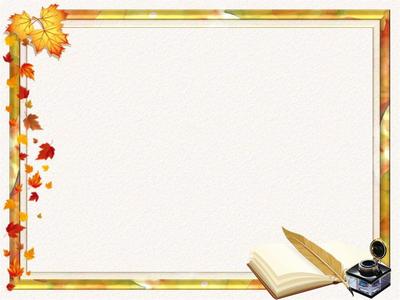 Работа в парах
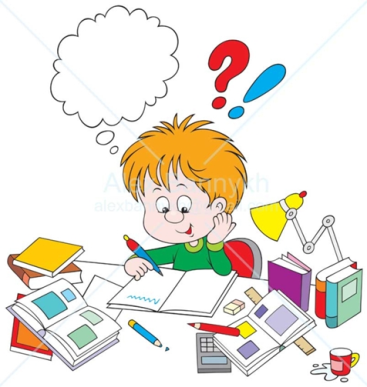 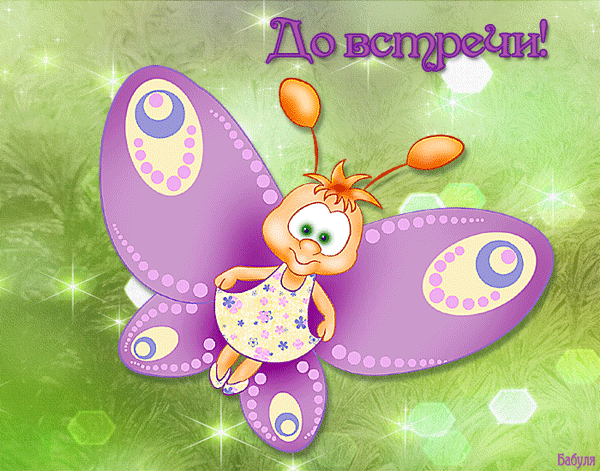